Constitutional Law
Unit 3:  The Federal Executive Power
Lecture 1:  Presidential Power
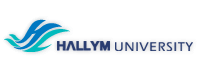 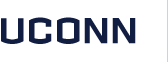 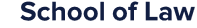 Presidential Power
Article II
“The executive power shall be vested in a President of the United States of America.”
Compare with the language of Article I
“All legislative Powers herein granted shall be vested in a Congress of the United States.”
The difference in language could represent an intention by the framers to grant the president inherent power beyond what is expressly enumerated in Article II.
Youngstown Sheet & Tube Co. v. Sawyer (1952)
Background
In 1952, steel workers announced a planned nationwide strike as a result of a labor dispute.
President Truman believed that a work stoppage would threaten the war effort and endanger national security. 
He issued an Executive Order directing the Secretary of Commerce to take possession of steel mills to keep them running.
Youngstown Sheet & Tube Co. v. Sawyer
Issue: Was the president acting within his constitutional executive power? 

There is no express constitutional language that grants this power to the President

Therefore, the court considers whether this power can be implied from constitutional language
Youngstown Sheet & Tube Co. v. Sawyer
Holding:  The Executive Order was unconstitutional because it exceeded the scope of the executive power. 
- “In the framework of our Constitution, the President’s power to see that the laws are faithfully executed refutes the idea that he is to be a lawmaker . . . The Founders of this Nation entrusted the lawmaking power to the Congress alone in both good and bad times.” (CB 278)
Youngstown Sheet & Tube Co. v. Sawyer
Holding (cont.): 
Justice Jackson’s concurrence suggests a three-part taxonomy for analyzing Presidential power:  (CB 279)
(1) “When the President acts pursuant to an express or implied authorization of Congress, his authority is at its maximum”
Includes all inherent power + all power Congress allowed to delegate
(2) “When the President acts in absence of either a congressional grant or denial of authority, he can only rely upon his own independent powers, but there is a zone of twilight in which he and Congress may have concurrent authority, or in which its distribution is uncertain.”
“actual test of power [likely depends on] imperatives of events . . . rather than abstract theories of law”
(3) “When the President takes measures incompatible with the expressed or implied will of Congress, his power is at its lowest ebb”
“he can rely only upon his own constitutional powers minus any constitutional powers of Congress”
Note: Court’s subsequent adoption of this in Zivotofsky
Is there Inherent Presidential Power?
Four Possible Answers: 
There is no inherent presidential power; the president may act only if there is express constitutional or statutory authority. (Youngstown majority opinion, CB 277)
The president has inherent authority unless the president interferes with the functioning of another branch of government or usurps the powers of another branch. (Douglas concurrence, CB 280-281)
The president may exercise powers not mentioned in the Constitution so long as the president does not violate a statute or the Constitution. (Jackson concurrence, CB 278-280 & Frankfurter concurrence, CB 281-283) 
The president has inherent powers that may not be restricted by Congress and may act unless the Constitution is violated. (Vinson dissent, CB 283-284)
Executive Privilege
One of the most important issues concerning the inherent power of the president is whether and under what circumstances the president can invoke executive privilege.

Executive privilege refers to the ability of the president to keep memoranda and conversations with advisors secret. 

This power is not expressly granted by the Constitution.
United States v. Nixon (1974)
Background
In 1972, a burglary at the Watergate building was connected to the campaign to re-elect President Nixon, and it was suspected that high-level officials were involved in concealing the burglary. 

The special prosecutor in the Watergate scandal subpoenaed tape recordings made by President Nixon discussing the event with his advisors. The President claimed executive privilege as his basis for refusing to turn over the tapes.
United States v. Nixon
Issue:  Does the scope of the executive privilege allow President Nixon to refuse to turn over to the court tapes of conversations with his advisors (which might contain information) regarding the Watergate Scandal?  
President Nixon argued that there is a valid need for protection of communication between high-level government officials and their advisors and that this privilege should be absolute.
United States v. Nixon
Holding: The tapes are beyond the scope of executive privilege because the generalized interest in confidentiality is outweighed by the fundamental demands of due process of law and the fair administration of criminal justice. 

Although the court recognizes the inherent power of an executive privilege, the privilege is not absolute and may be outweighed by the legitimate needs of the judicial process.

Absolute privilege would interfere with the function of the judiciary.
Reaffirmed Marbury v. Madison (the court has the power of judicial review of executive actions).